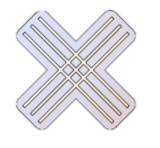 ACLapp
A clever knee brace for Anterior cruciate ligament Injuries
הבעיה
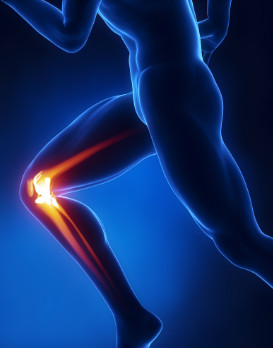 למייצבי הברך הקיימים היום בשוק המותאמים לפציעות של קריעת רצועה צולבת קדמית, קיים ציר זוויתי אותו ניתן לכוון כתלות במצב הברך. כדי לקבל הערכה מדויקת למצב הברך יש ללכת לאורטופד שייבחן את מצב הברך ולפי זה יגדיר את זווית המייצב.
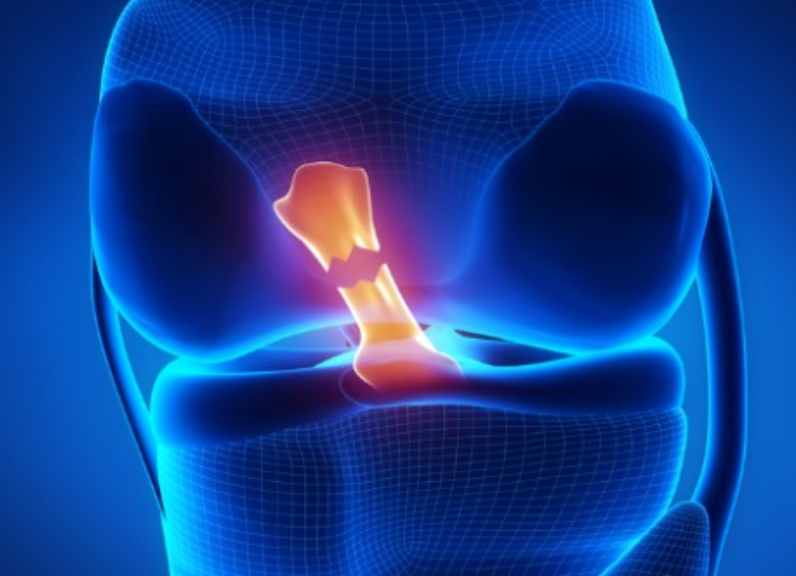 כל זה עשוי לפגוע בדיאגנוזה של המטופל ולעקב את קצב ההחלמה שלו.
[Speaker Notes: MRI (זמן המתנה של עד 5 חודשים בארץ + בדיקה יקרה על כן מטופלים לא נשלחים לבצע זאת בקביעות]
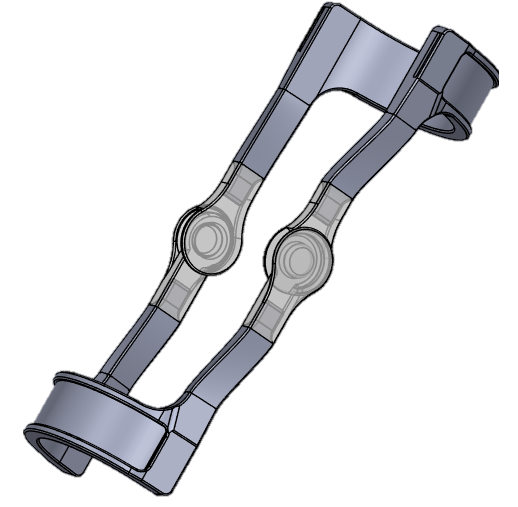 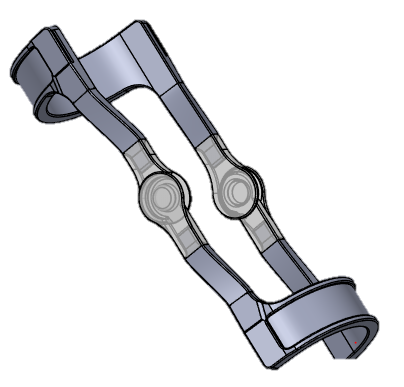 פתרון
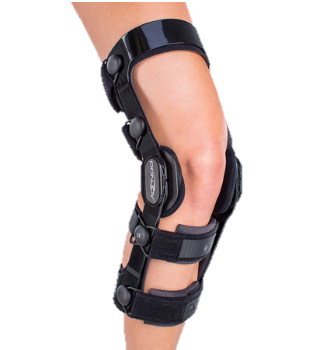 האפליקציה תמליץ למטופל על הטווח הזוויתי,  אליו מומלץ לכוון את הציר כתלות בקצב החלמתו
המידע המתקבל מהחיישנים יועבר דרך WIFI לאפליקציה ייעודית
שימוש בחיישנים אולטרסוניים המותקנים במייצב שיזהו את מצב הברך REAL TIME
בעת קריעת הרצועה הברך מתמלאת בנוזלים, עם תהליך ההחלמה כמות הנוזלים פוחתת, באמצעות אולטרסאונד ניתן לזהות את כמות הנוזלים פר שטח שיש בברך ולהגדיר לאיזה טווח זוויתי ניתן לכוונן את הציר.
איך החיישנים יכולים לזהות את מצב הברך?
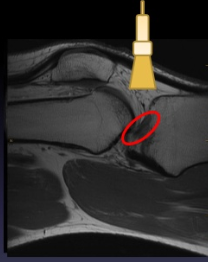 ע"י ביצוע סטטיסטיקה נרחבת של מטופלים עם פציעות ברצועה הצולבת הקדמית. נקבל את הקורלציה המתאימה בין כמות המים שיש בברך למצב ההחלמה של הברך והטווח הזוויתי שמותאם למצב זה.
איך נדע איזו זווית מתאימה לכמות הנוזל הנוכחית שיש בברך?
למה עדיף מייצב הברך שלנו על פני מייצבים אחרים?
שיטה מהירה ופשוטה
הדיאגנוזה וכיוון ציר המייצב מדויקים יותר
הופך את בדיקת הברך לנגישה
שיטת הדיאגנוזה זולה
המייצב משלב 2 פונקציות בהתקן אחד
שימוש בחיישנים האולטרסונים עולה כ-400 ₪ בלבד! מכשיר MRI עולה 1.2 מיליון דולר ובדיקה בודדת במכשיר עולה בין 2000-5000 ש"ח
קצת סטטיסטיקה ממספר מדינות בעולם, של מספר הפציעות ברצועה הצולבת הקדמית בשנה
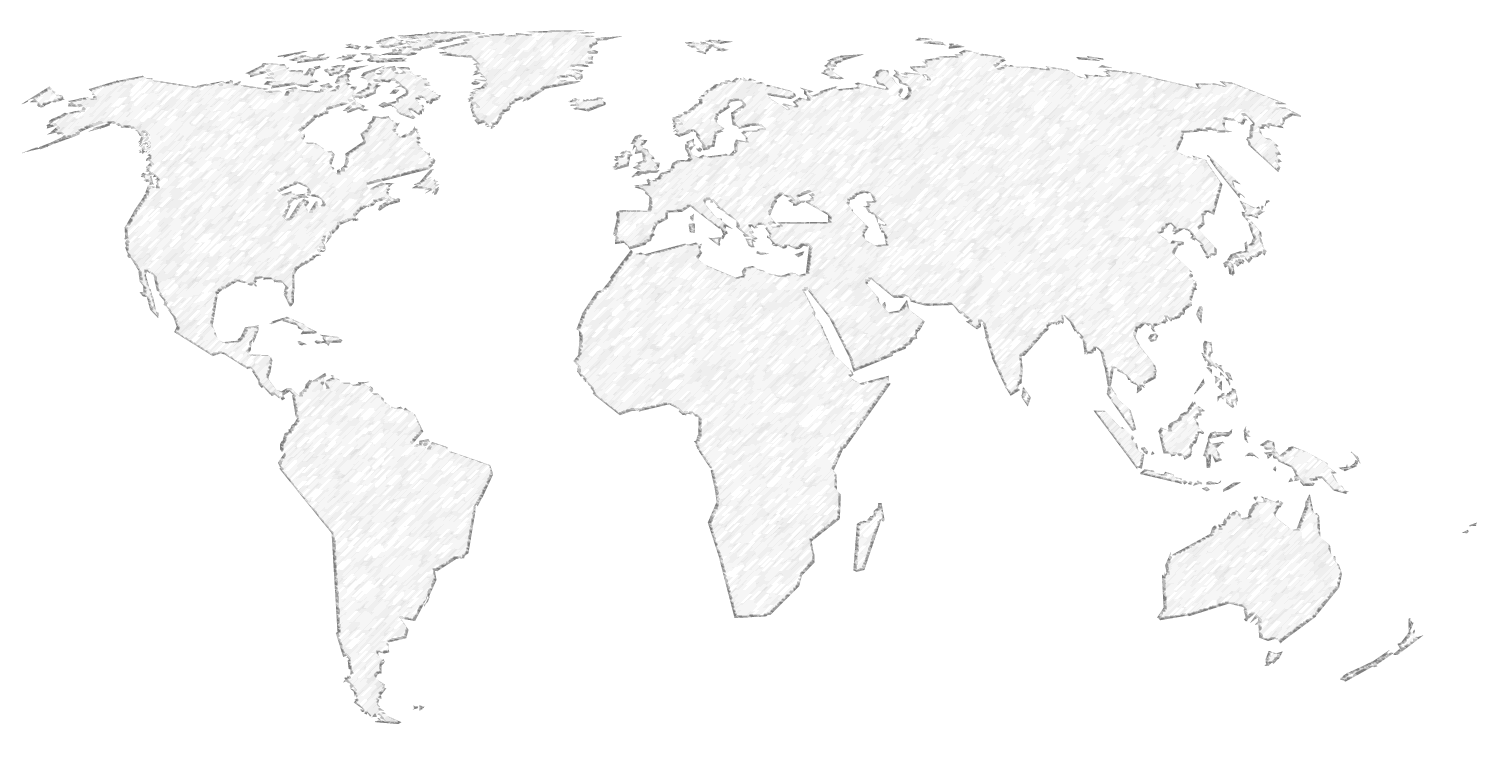 ארה"ב, כ-200,000 פציעות בשנה
ישראל, כ-15,000 פציעות בשנה
נורבגיה, על כל 100,000 איש, 34 נפצעים
דנמרק, על כל 100,000 איש, 38 נפצעים
שוודיה, על כל 100,000 איש, 32 נפצעים
גרמניה, על כל 100,000 איש, 32 נפצעים
ניוזילנד, על כל 100,000 איש, 38 נפצעים
בארה"ב, בשני העשורים האחרונים קיימת עלייה של 2.3% במספר הפציעות ברצועה הצולבת הקדמית, כל שנה.
[Speaker Notes: http://crimsonpublishers.com/oproj/pdf/OPROJ.000525.pdf]
עלות פיתוח אב טיפוס
כ-270,000$
שווי שוק בארץ
350$
עלות מייצב ברך
15,000 ~
פציעות ברצועה הצולבת הקדמית בישראל
5,250,000$
שווי שוק מייצב הברך החכם שלנו בשנה, בישראל בלבד
הלקוחות שלנו
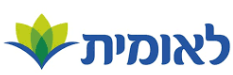 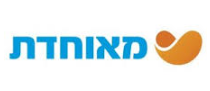 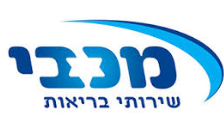 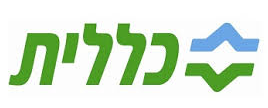 חברות להתקנים אורטופדיים
אתרי סקי
מועדוני ספורט
Our team: Founders
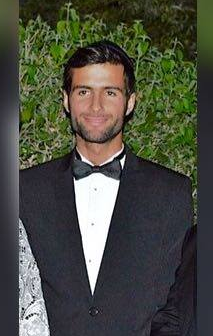 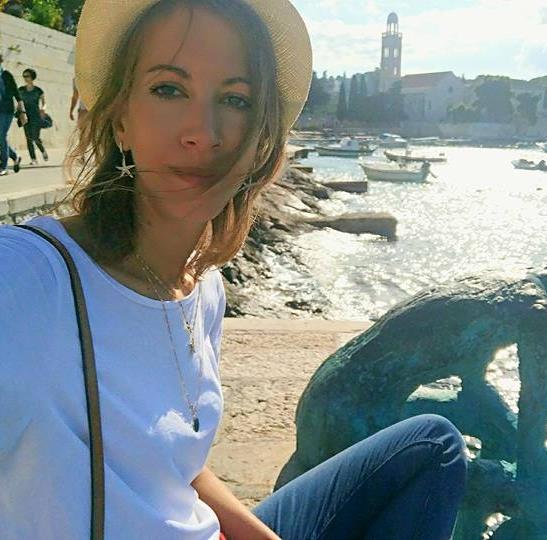 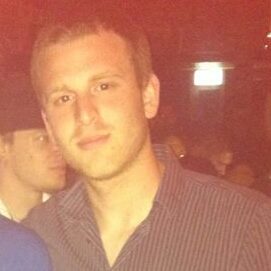 Edi MadosCTO
Ouri Bouzaglo 
CPO
Yossi GellerCEO
MSc student,
Materials engineer
MSc student,
Materials engineer
MSc student,
Materials engineer
THANKS!
Any questions?